BSW Field Internship:Here’s what to expect
What Is the BSW Field Internship?
The BSW internship provides students with the opportunity to integrate content from the classroom with the delivery of social work services while under the supervision of a qualified Field Instructor.
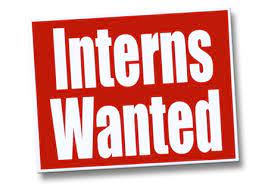 What Is the BSW Field Internship?
Social Work majors are required to complete ALL course work (for major, PE, GEP, everything) before you have your formal 12-credit hour Field Practicum or “internship” during your final BSW semester.  The internship has two course components:

SW 490:  	Field Seminar (3-hour course)

SW 491:   	Community-Based Field Internship                                      					(9-hour course)
Internship Hours
Your internship requires 420 hours of service with an agency during your final BSW semester.  This averages to about 32 hours week for the 15 weeks of the semester. This may affect your employment, so plan on adjusting your other paid work during internship.

Your field seminar class will be Wednesday evening or Friday morning.
What Internship Is NOT!
Your formal BSW field internship is NOT…

Your 40-hour volunteer / professional development requirement for three Social Work courses.
Any other community volunteering you do, even if the agency calls it an “internship.”  

These are not what we call internship.
What to do during your Sophomore and                    Junior years in the major
MONEY.  Plan ahead so you work as few hours as possible during the internship semester, hopefully not at all. The internship and seminar comprise the equivalent of a big new full-time job.

CAR.  With very few exceptions, you will need your own transportation for your internship. Plan for this.
Think about…
Which populations do you enjoy:  children, seniors/geriatric, those with addictions, homeless, child welfareetc.

Plan your required and other volunteering to expose you to agencies that help you explore your interests. 

Be aware that when you volunteer, you may impress people so much they ASK you if you want to become an intern later on!
How You Find Your Internship Agency
Making the Match
In your last regular semester, you take Practice 2 (SW 405) and Practice 3 (SW 408), another course, and PREP FOR FIELD, SW 480, a  1-credit online course to find your internship agency match.

You meet with me to discuss your preferences. Togetgher we determine THREE top choices for your consideration.

Then you decide on ONE agency for your interview, and you are fully prepped.
Making the Match
When you are in SW 480, we cover all the bases so you are not on your own for the agency choice decision, the interview, and beginning Field Internship the next semester.
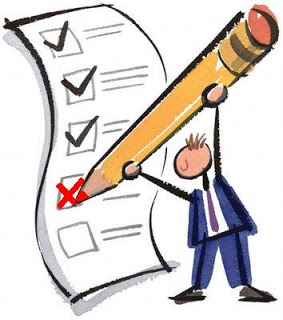 Field Orientation
Before you start your internship, you will have a Field Orientation with your entire cohort. This covers the basics:
Keeping track of hours
MSW weekly supervision and daily task supervision.
Stages of internship—what to expect as normal.
Q and A, so you feel as prepped as possible.
Finally!!!
Don’t Worry
During your SW 480 Prep for Field Semester, other details will become clear, so just relax and get the most out of your courses.

If you have questions before then…

Go to our department website’s Field Education section and scour it!  See the BSW Field Manual.  Look over the Field Agency Search.
Or ask the BSW Field Education Coordinator
Trinette Boone-Langley

tblangl2@ncsu.edu